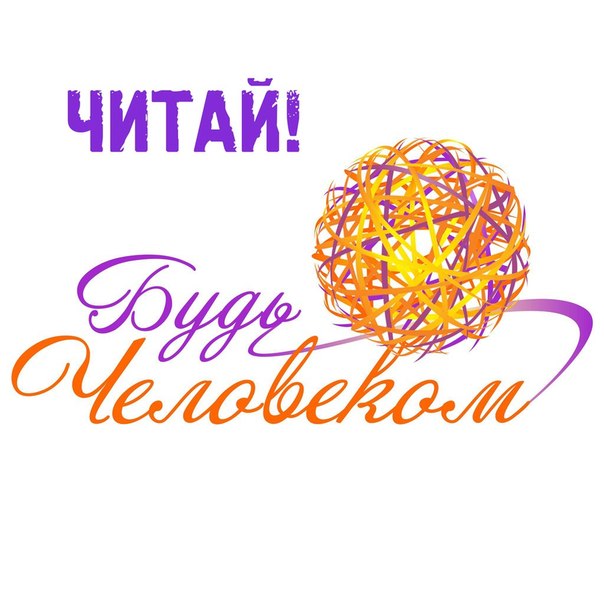 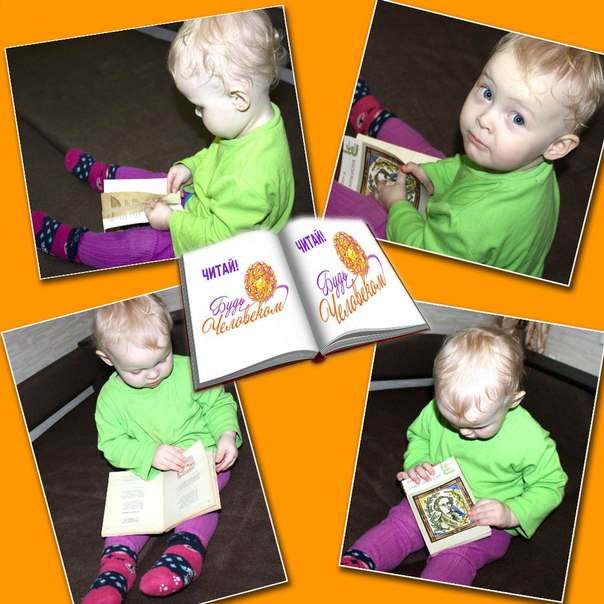 Семинар «Развитие читательской грамотности на основе метапредметных способов чтения»
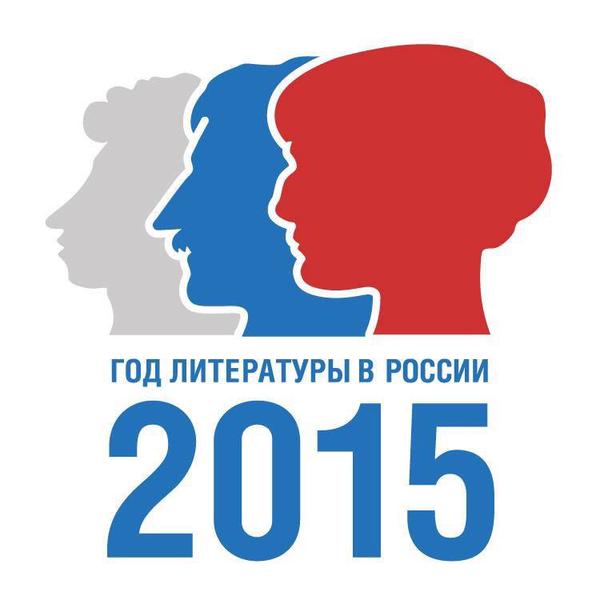 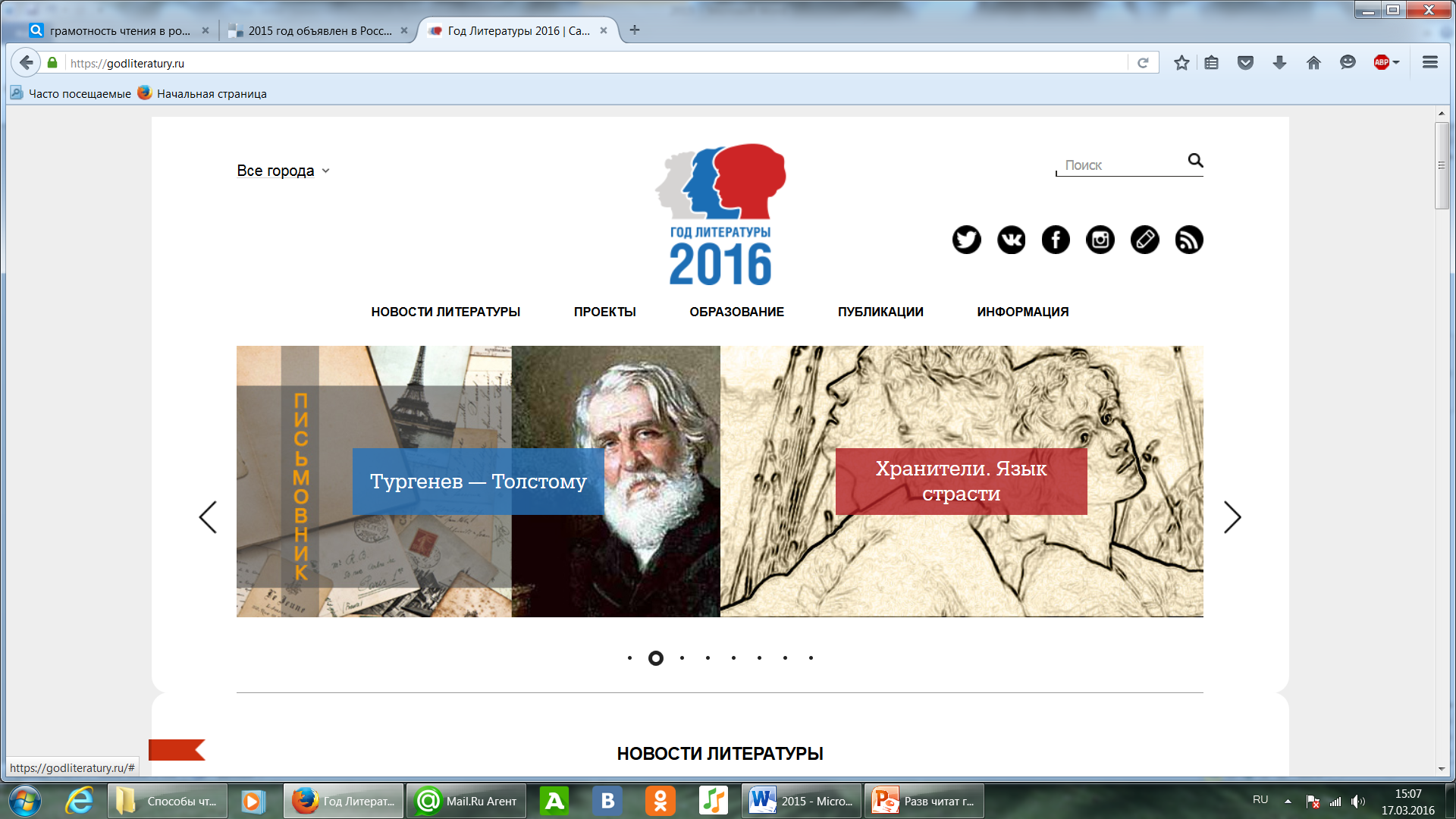 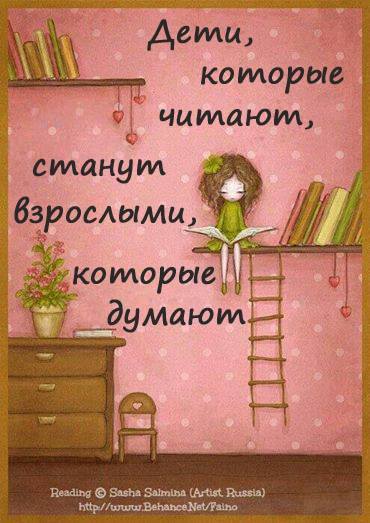 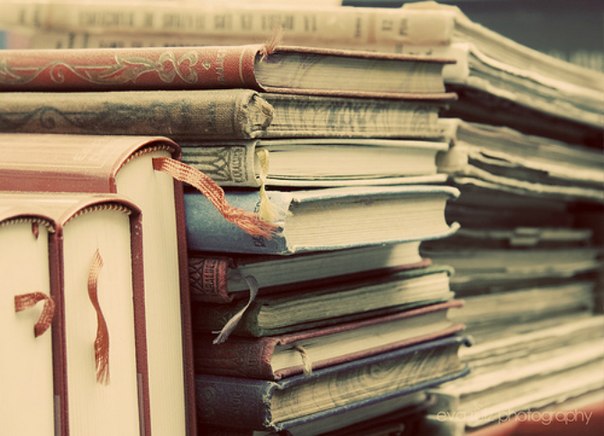 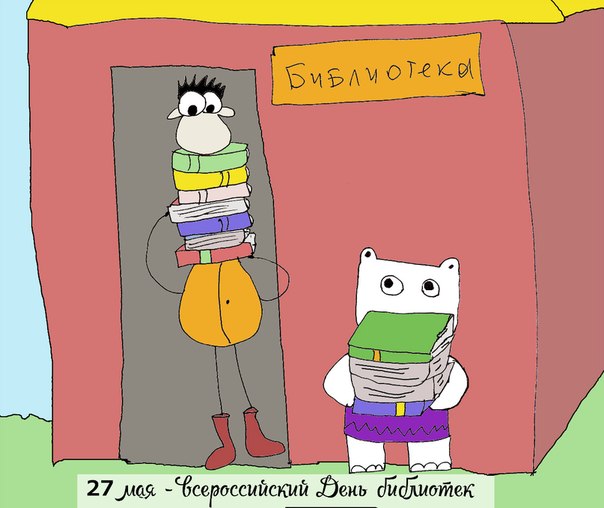